Engineering the Perfect Gummy Candy
A food engineering activity for students to learn math, test solution preparation, and engage in teamwork.
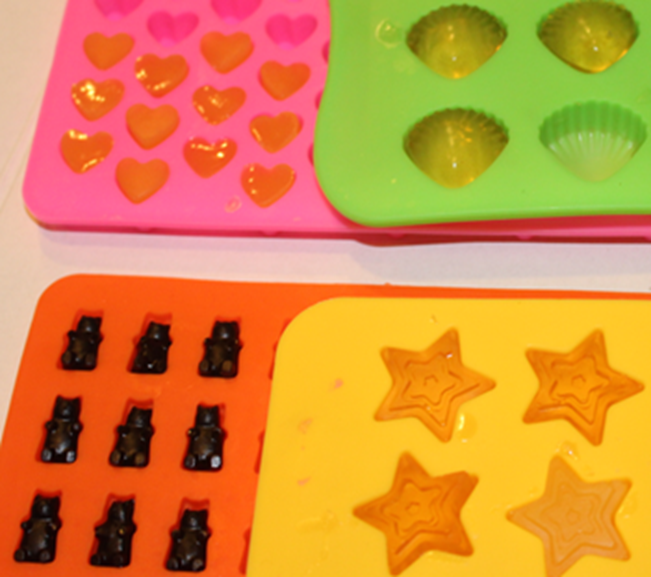 How are these items related?
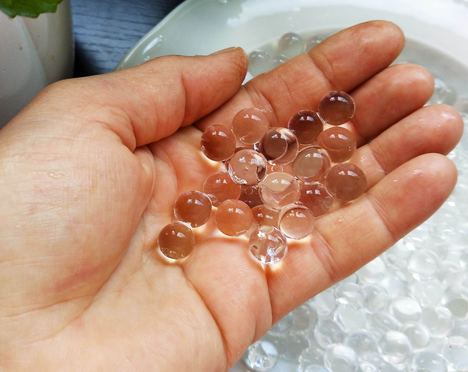 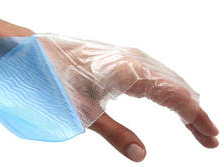 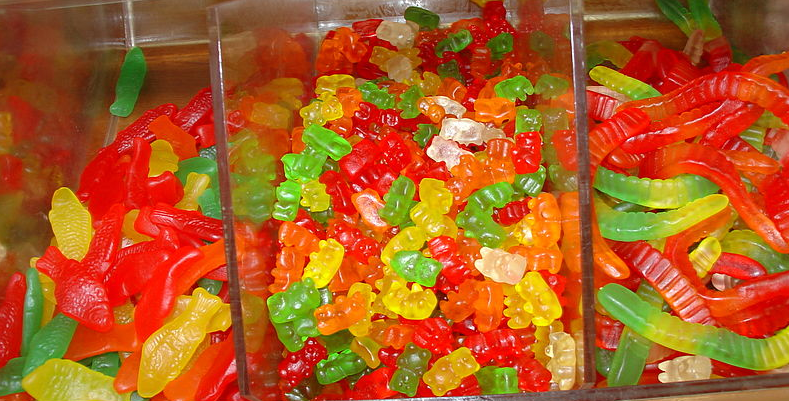 Can you match the items with the pictures?
Jell-O
hydrobeads
contact lens
ketchup
gel pad
gummy candy
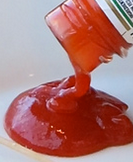 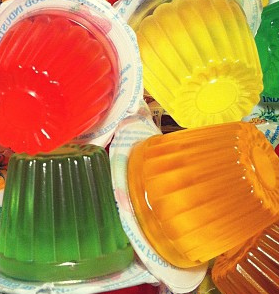 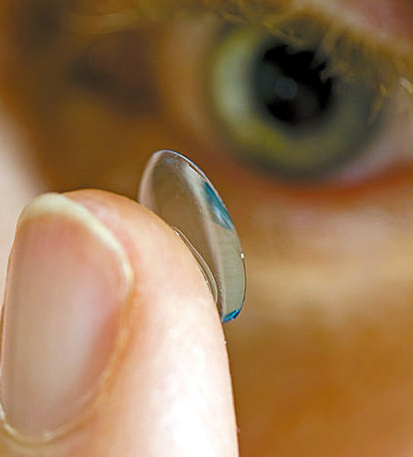 Background: Hydrogels
Sometimes known as “aqua gels” 
Belong to a unique group of nano-polymers 
Hold large quantities of water in a three-dimensional “lattice” that  encase the substances into a solid
Occur both naturally, as in collagen, and synthetically, as in powdered gelatin
Changes in shape depending on the environment
Hydrogels: Solid-Liquid State
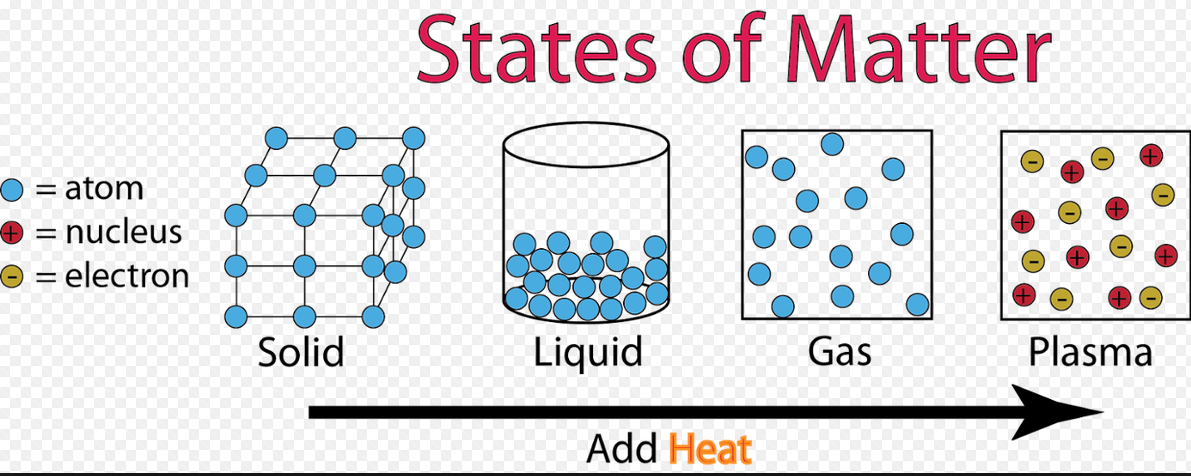 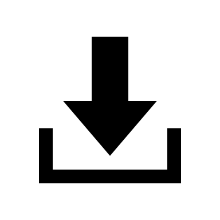 Hydrogel
Activity:Calculations and Procedure
Gummy Bear Candy Ratio
Recipe proper ratio:
1 cup pure 100% juice, no sugar added 
2 tbsp unflavored gelatin
Calculate the conversion factor to prepare the volume needed to fill the molds.
Calculate the ratio to scale the amount of product to fill the mold.
Edible Hydrogel
Instruments with heat, temperature control, and a magnetic stirrer used to prepare hydrogel gummy candy.
When temperature reaches ~30°C, add small amounts of  the gelatin powder into the warm juice.

Heat the juice until its very warm (~37°C - ~48°C) but not boiling. 

If the liquid is too hot, it could break down the gelatin protein and your gummies may not set.
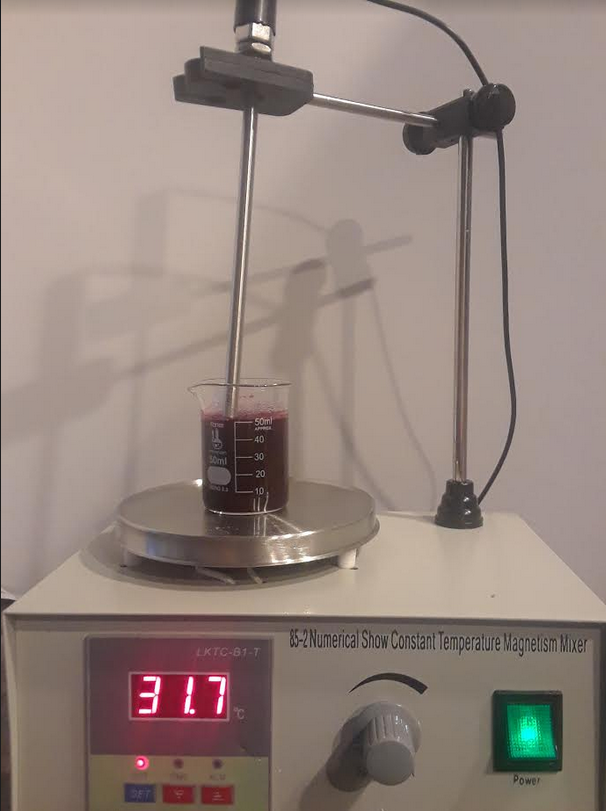 Edible Gummy Solutions Placed into Molds
Add hydrogel solutions to silicon candy molds.
Carefully place the molds on a metal oven tray on top of ice in a cooler and chill for about 20 minutes. 
Or, position molds on a paper plate and place in a refrigerator and chill at 0-4°C for 20-40 minutes.
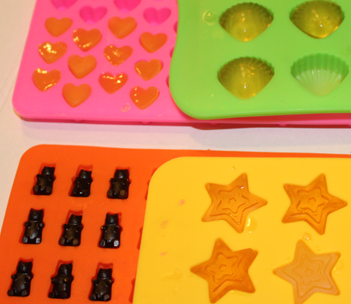 Students prepare edible hydrogels using varied concentrations of gelatin in beet, apple and orange juice.
Discussion Post Activity:
Why does the weight of gelatin and volume of juice effect how the hydrogel formed?  

Why should the dry ingredients such as gelatin be added into the juice instead of adding the juice to a beaker of dry gelatin? 

What might happen if the ingredients were not thoroughly mixed? 

What would happen if the temperature of the juice varied?
YouTube Videos
Kara Spiller. Biomaterials Lecture - Natural polymers and hydrogels https://www.youtube.com/watch?v=gxGeK4rzEr0
 
Mitch Plumley. Hydrogel Polymers https://www.youtube.com/watch?v=BE1xk1rlrGg
 
ALIwebsite. Occupational Video - Food Scientist https://www.youtube.com/watch?v=tweElJtj3o8